Online Open House
July 20, 2022

Guest speakers:
Office of Grants Management
Small Business Navigator

www.montgomerycountymd.gov/pro
Overview of Montgomery County
Office of Grants Management
July 20, 2022
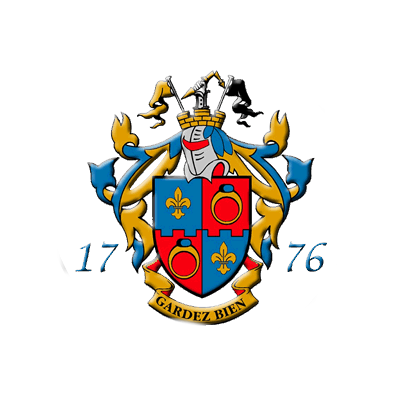 Prepared by Montgomery County Office of Grants Management
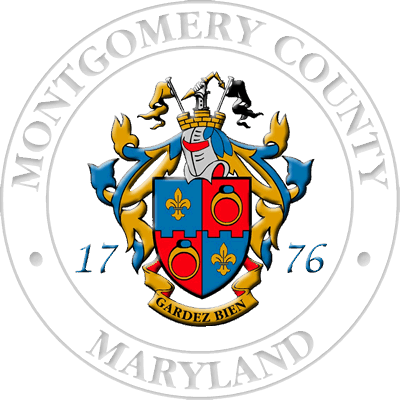 Office of Grants Management
Bill 36-19 Contracts and Procurement – Office of Grants Management – Established passed by Council on July 13, 2021 and signed by County Executive on July 19, 2021
Creates an Office of Grants Management within the Executive branch of County Government starting July 1, 2022 (FY23)
County Executive’s FY23 Approved budget includes $341,309 for a new Office of Grants Management
Director 
Grant Distribution Program Manger II (to be posted)
Grant Seeking Program Manger II (to be posted)
Operating expenses
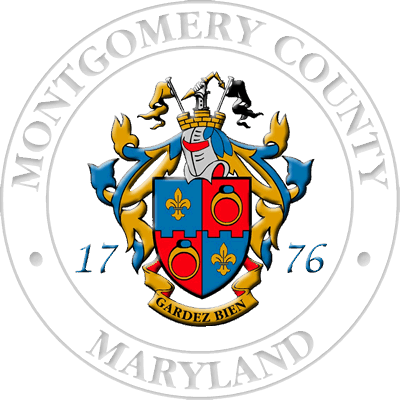 OGM Goals
Integrate RESJ into County Grants Management
Increase Outside Grant Resources Received by County
Oversee Distribution of Grants from the County
Report County Grant Activity to Council
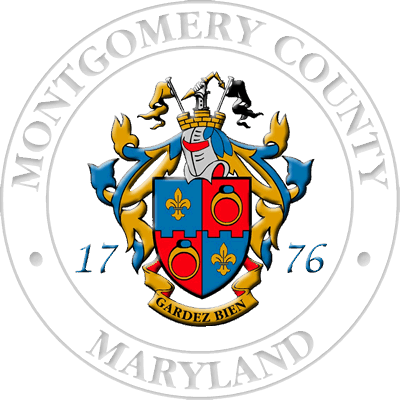 Office of Grants Management
Increase Outside Grant Resources Received by County
Oversee Distribution of Grants from the County
Search for funding opportunities from Federal, State, or Private sources
Coordinate County grant applications with departments
Build capacity of County departments to independently apply for more grants
Support community partners in their applications
Develop and oversee a Grant Agreement funding mechanism
Coordinate Community Grants and other County competitive grants programs
Train departments in grants management best practices
Manage the County grant application platform
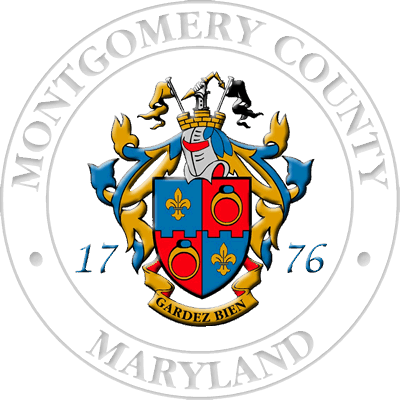 Current OGM Workplan
Establishing the Office with hiring and logistics
Developing a Grant Agreement funding mechanism
Launching departmental competitive grant programs
Supporting departments in applying for outside funding 
Reforming the County Community Grants program
Developing non-procurement solicitation mechanism for grant funded programs
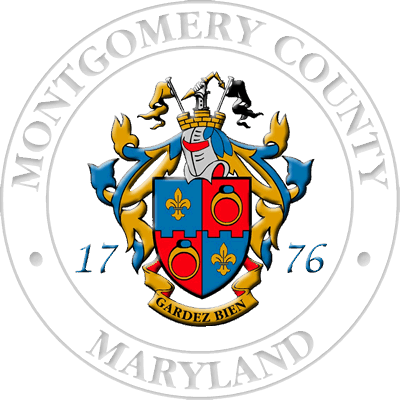 Questions?
Rafael Pumarejo Murphy
Director
Office of Grants Management
240-777-2775
Rafael.murphy@montgomerycountymd.gov
OGM County Grant Application Platform
https://mcmdgrants.fluidreview.com/